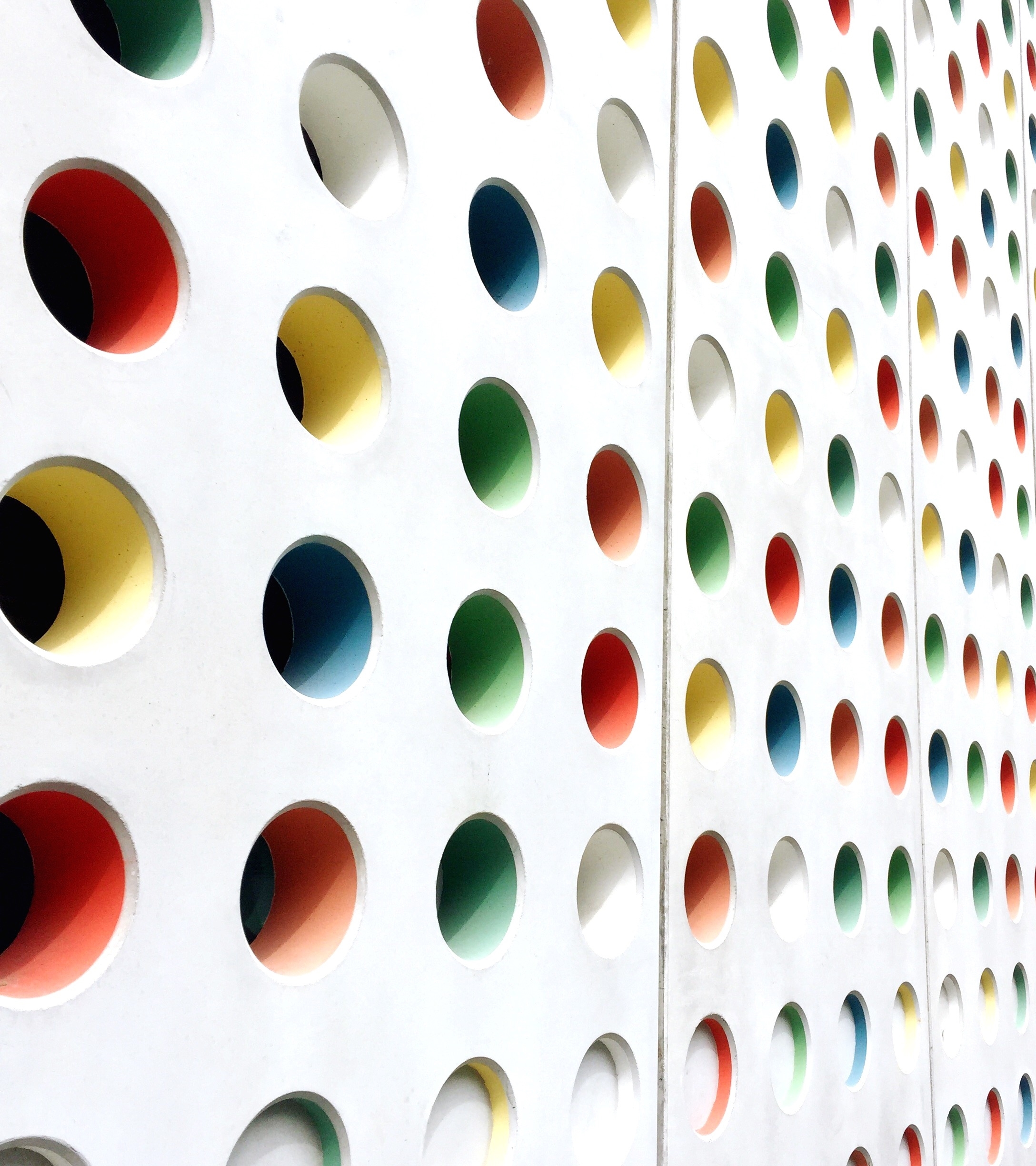 Health Equity Science at NCHS
Amy M. Branum, Ph.D.
Associate director for science
Acting deputy director for programs
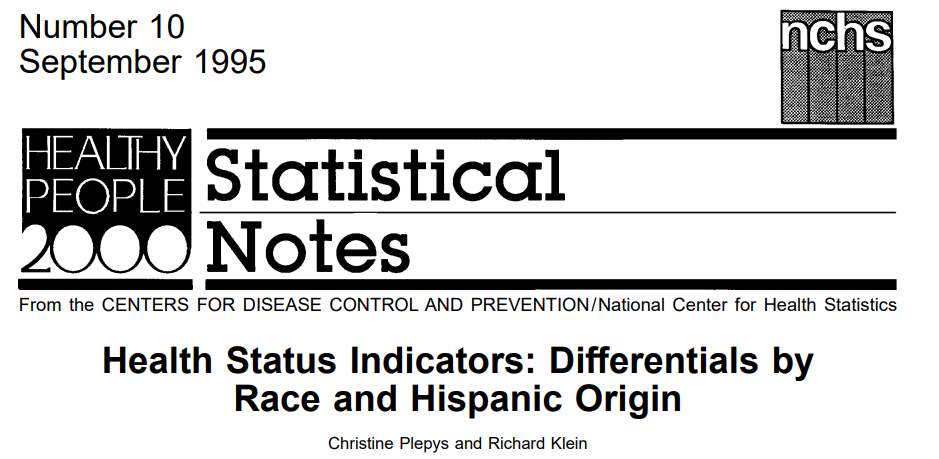 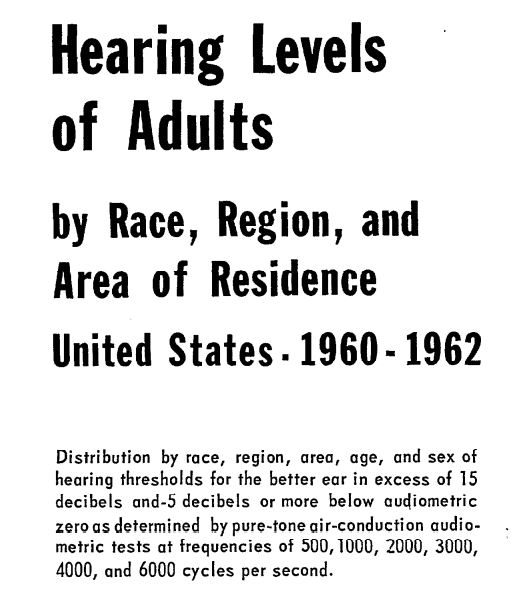 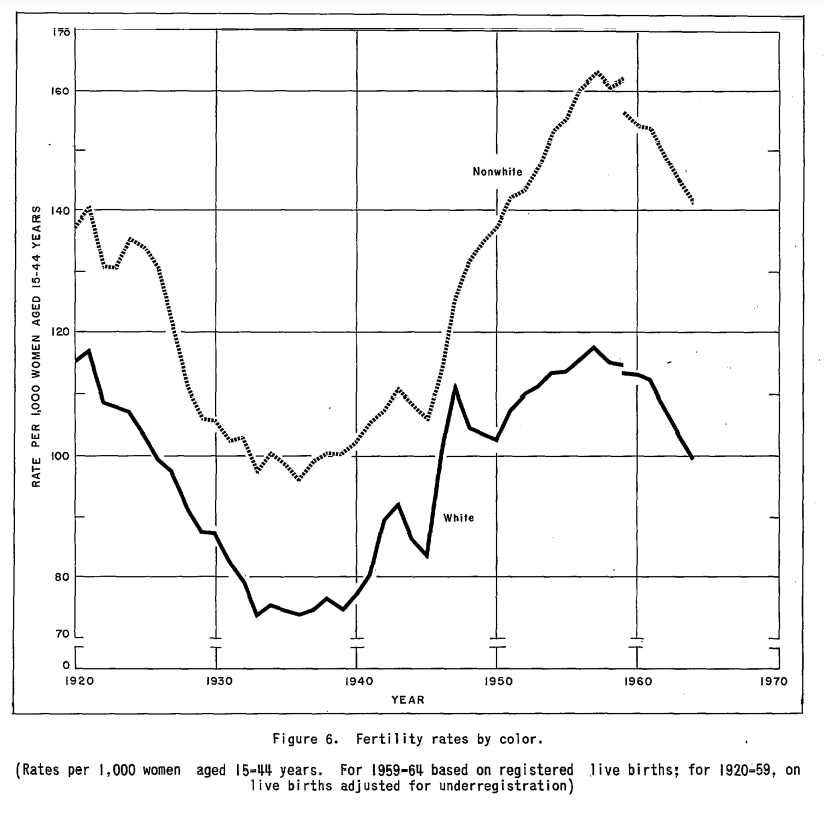 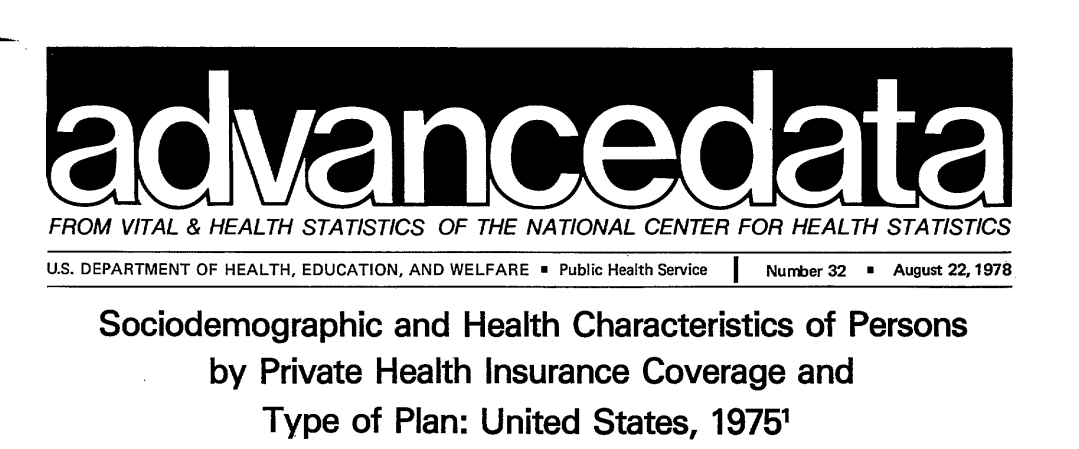 NCHS has a long history of measuring disparities
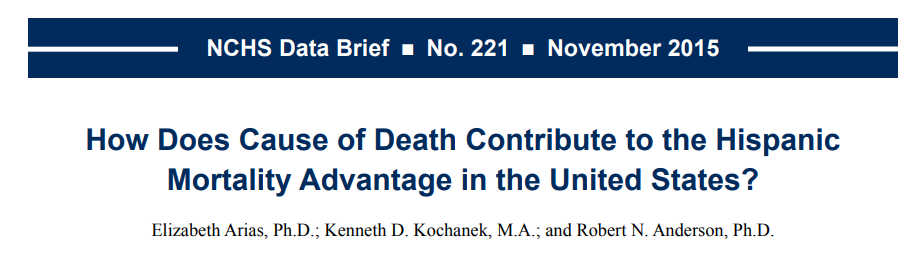 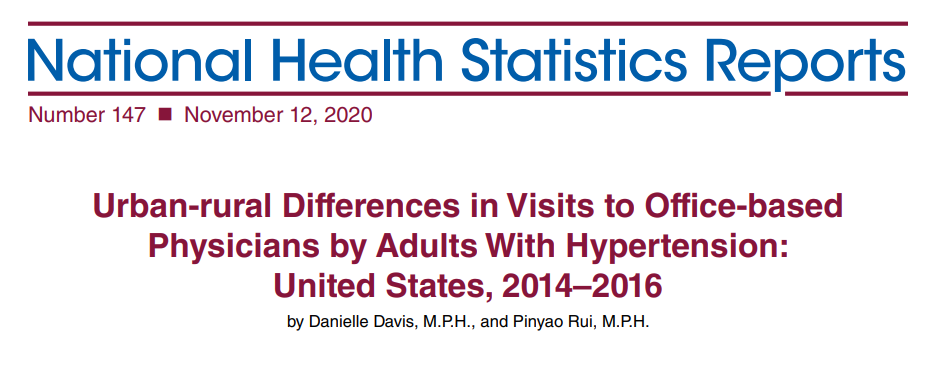 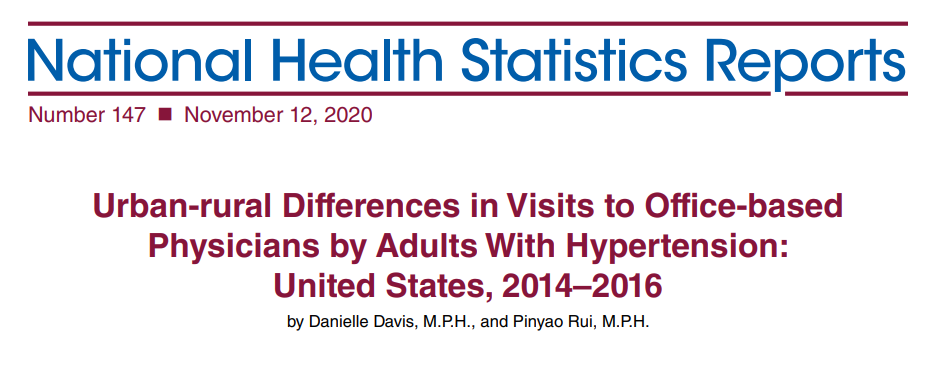 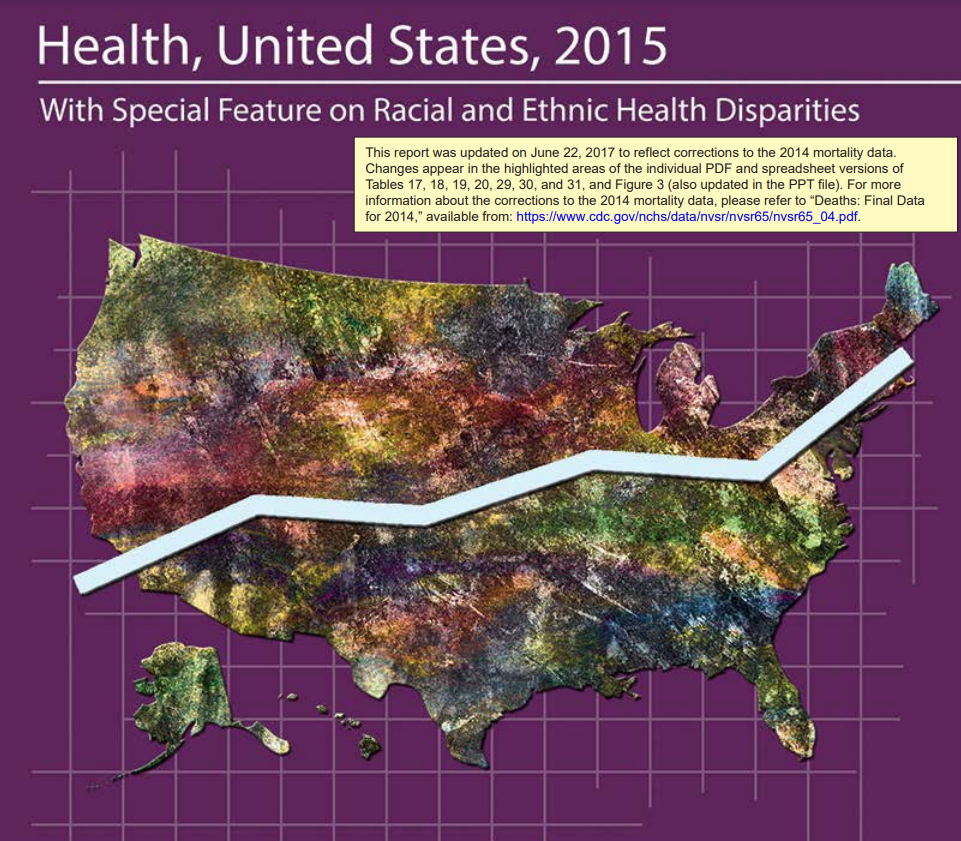 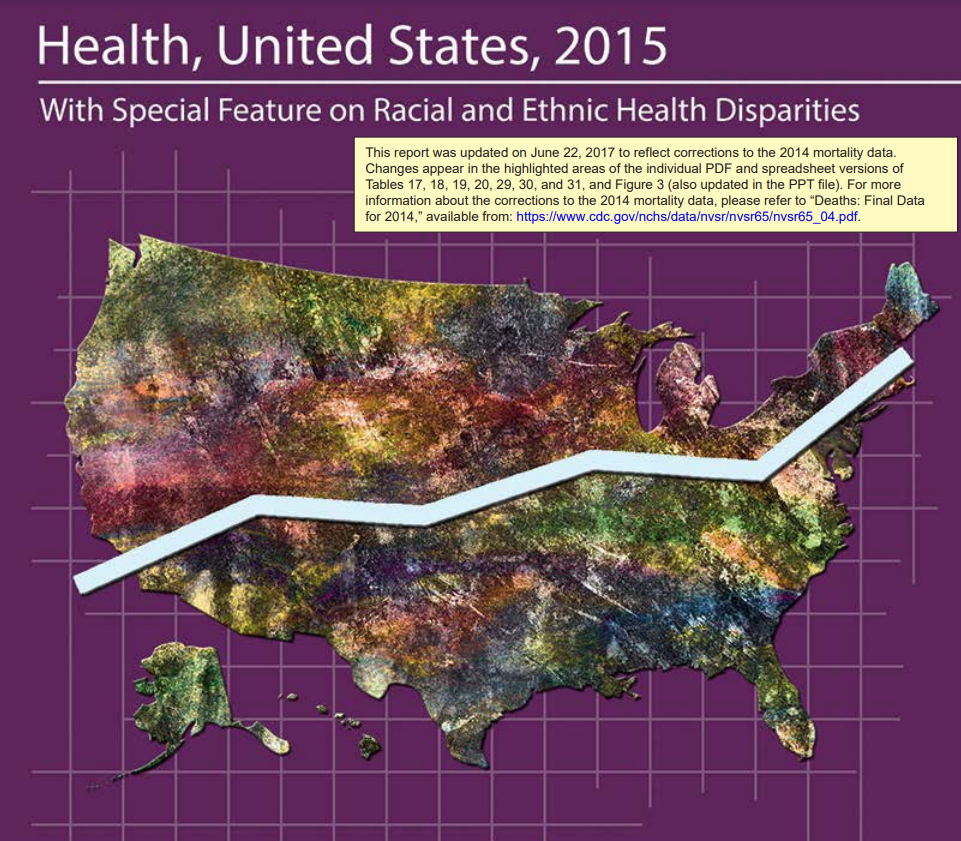 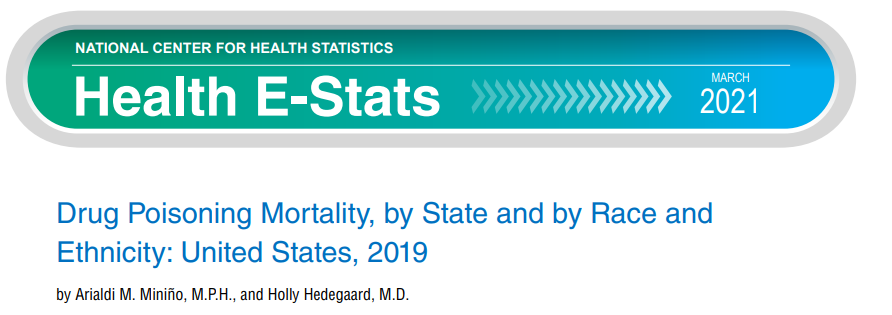 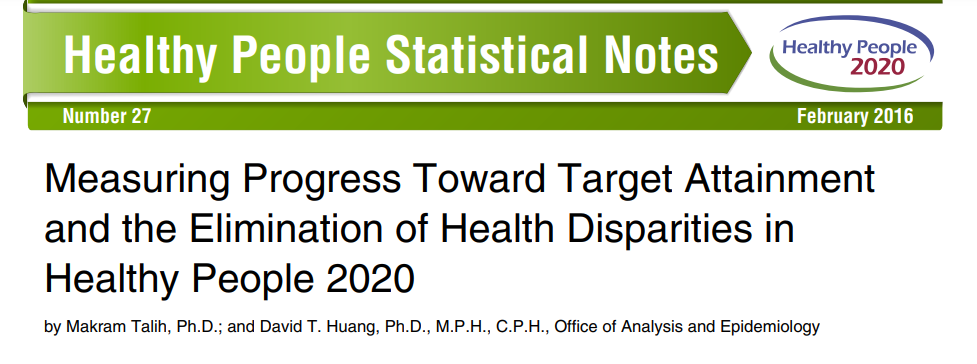 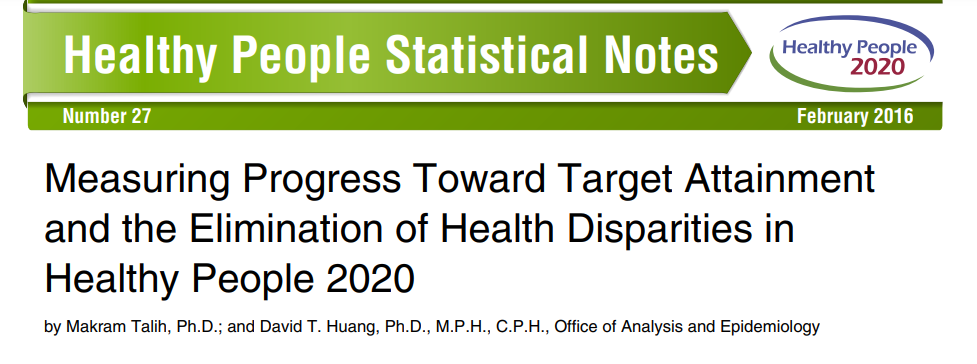 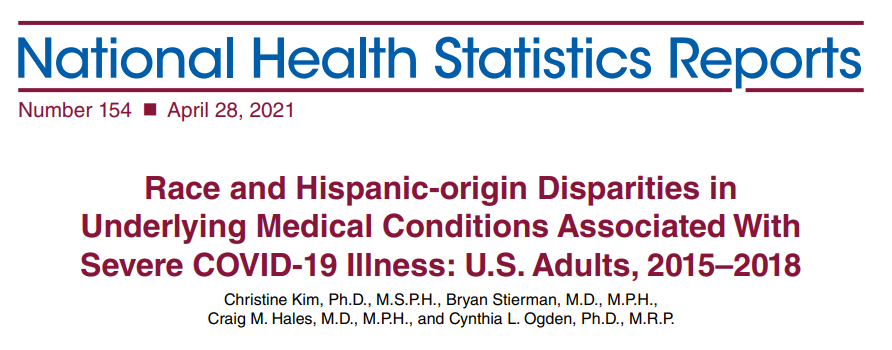 Still going!
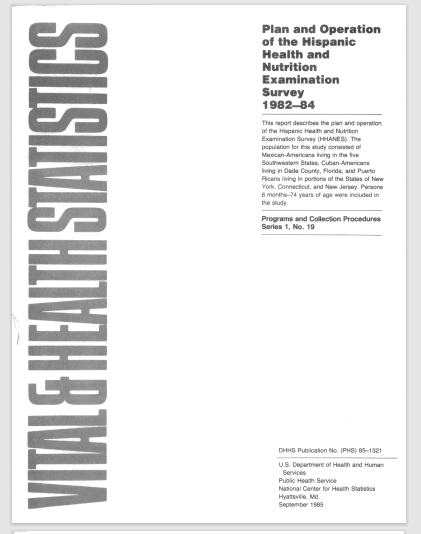 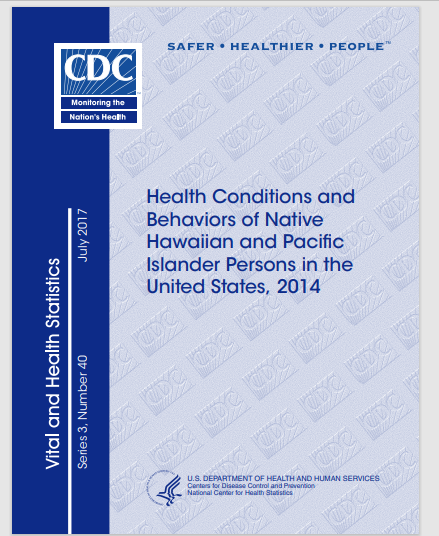 1982-84 Hispanic Health and Nutrition Survey                                                                   2014 NHPI National Health Interview Survey
NCHS COVID-19 data and health disparities
Need and impact
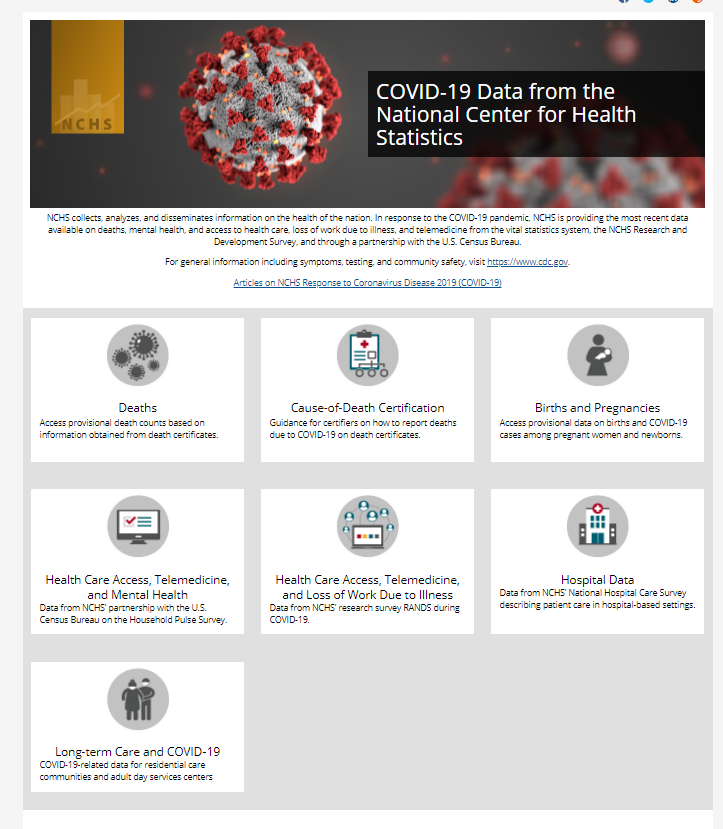 NCHS COVID-19 data:
8 releases of provisional or novel data over last year
All releases include age and sex at minimum but most include race/ethnicity
Pulse also includes sexual orientation and gender identity 
Most include measures of locality, namely urbanicity
Providing data for action: COVID-19 mortality data and health disparities
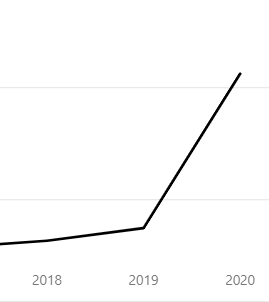 NCHS web page visits
100 M
Impact
50 M
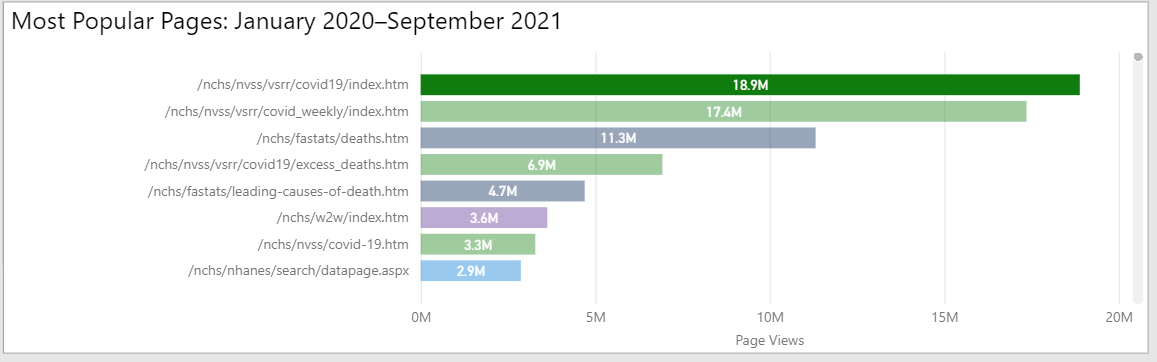 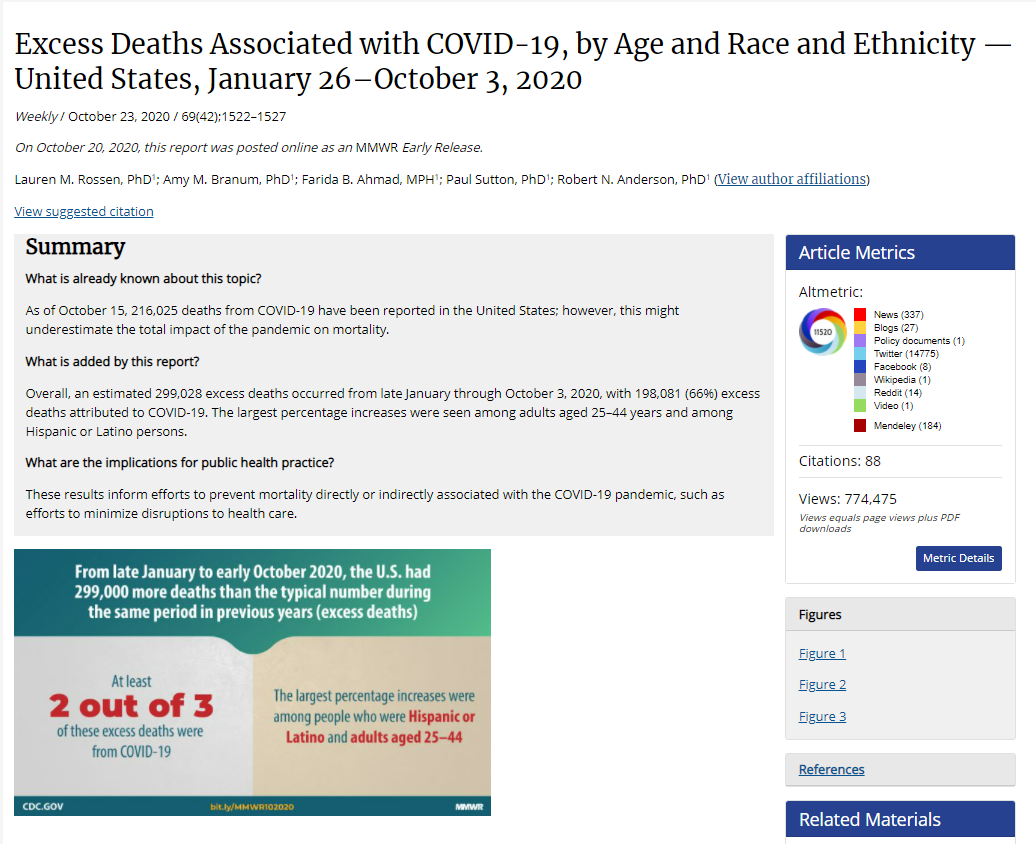 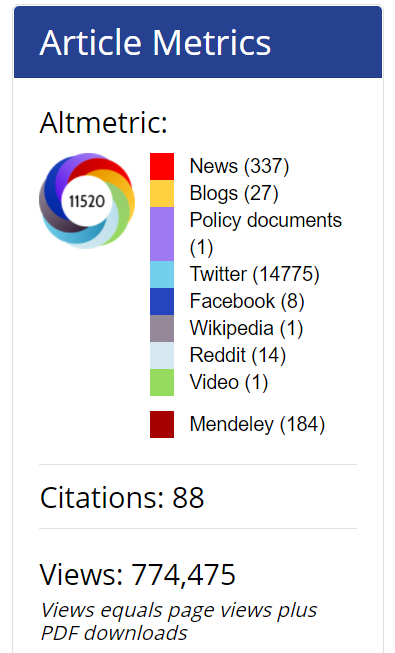 CDC’s Health Equity Strategy and NCHS
Where are we headed?
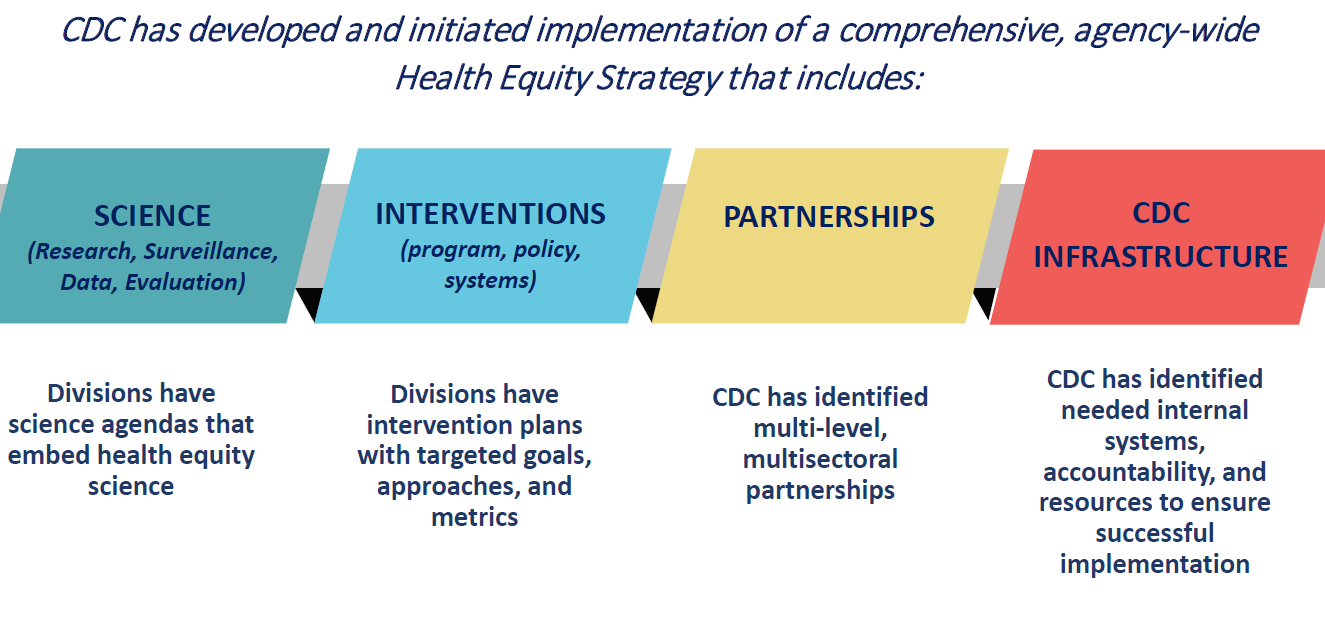 CORE goal considerations
CORE goal process
Improving data on drivers of disparities
Gender identity data collection
By July 2023, using a range of methodologies, NCHS will identify and evaluate various question sets related to health equity 
January 1, 2022 – NHIS will include questions on gender identity among sample adults
First year in NHIS will be experimental, testing various question approaches
NHIS 2022 Split Ballot Experiment

Sex:  What sex were you assigned at birth, on your original birth certificate?
Gender 1:  Do you currently describe yourself as male, female, or transgender?
Gender 2:  Do you currently describe yourself as a man, as a woman, or in some other way?
Gender identity question evaluation
Other CORE goal activities
Other activities
NCHS Diversity Committee Health Equity Research Day - July, 2021
Reconstitution of NCHS Health Equity Interest Group - September, 2021
DMI projects
Participation and representation on various HHS and CDC subcommittees
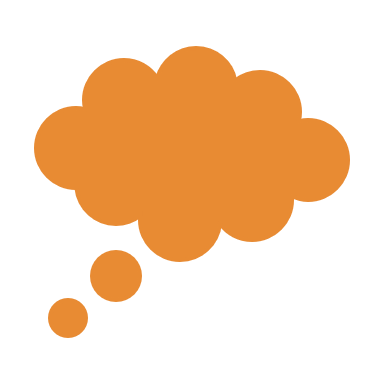 Questions or input?